Figure 3. Relationships of SD severity with the GMV (in liter) (A) and BOLD percent signal change during symptomatic ...
Cereb Cortex, Volume 22, Issue 2, February 2012, Pages 417–425, https://doi.org/10.1093/cercor/bhr120
The content of this slide may be subject to copyright: please see the slide notes for details.
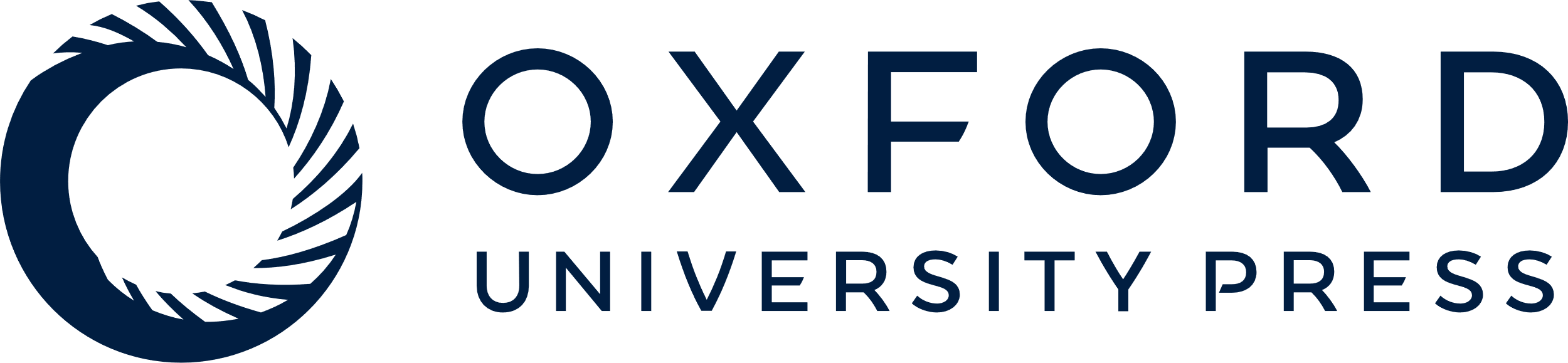 [Speaker Notes: Figure 3. Relationships of SD severity with the GMV (in liter) (A) and BOLD percent signal change during symptomatic syllable production (C) are shown on the inflated cortical surfaces; correlation in the cerebellum is shown on an axial image. The color bar represents t-values (A) and r values (C). (B, D) The plots depict representative correlations of (A) and (B). OP, parietal operculum; LA, larynx area; aIns, anterior insula; Cbl, cerebellum.


Unless provided in the caption above, the following copyright applies to the content of this slide: Published by Oxford University Press 2011.]